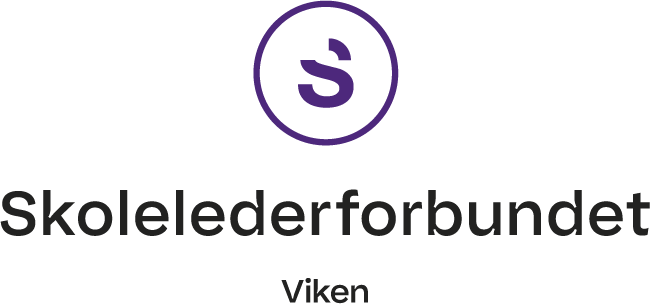 Skolelederforbundet er et forbund i vekst. Forbundet har voksesmerter. I tillegg erfarer vi at det norske arbeidslivet er i endring og vår hovedorganisasjon YS er i endring. • Hvordan skal Skolelederforbundet best organisere og tilpasse seg for å møte disse utfordringene?
Viken fylkesstyre
inviterer til
INNSPILLMØTE 
for lokallagsledere 
i Viken13.04.23 kl 12.00-17.00 
i Lakkegata 23, Oslo
Påmelding via denne lenken:
https://forms.office.com/Pages/ResponsePage.aspx?id=9WDObThIFkGEndGZDdYToo2KmoqtfvlEq1HpAUeNg-9UNDVUVk9WSk8xV05RM1RNREhCNDdKSVgxUS4u